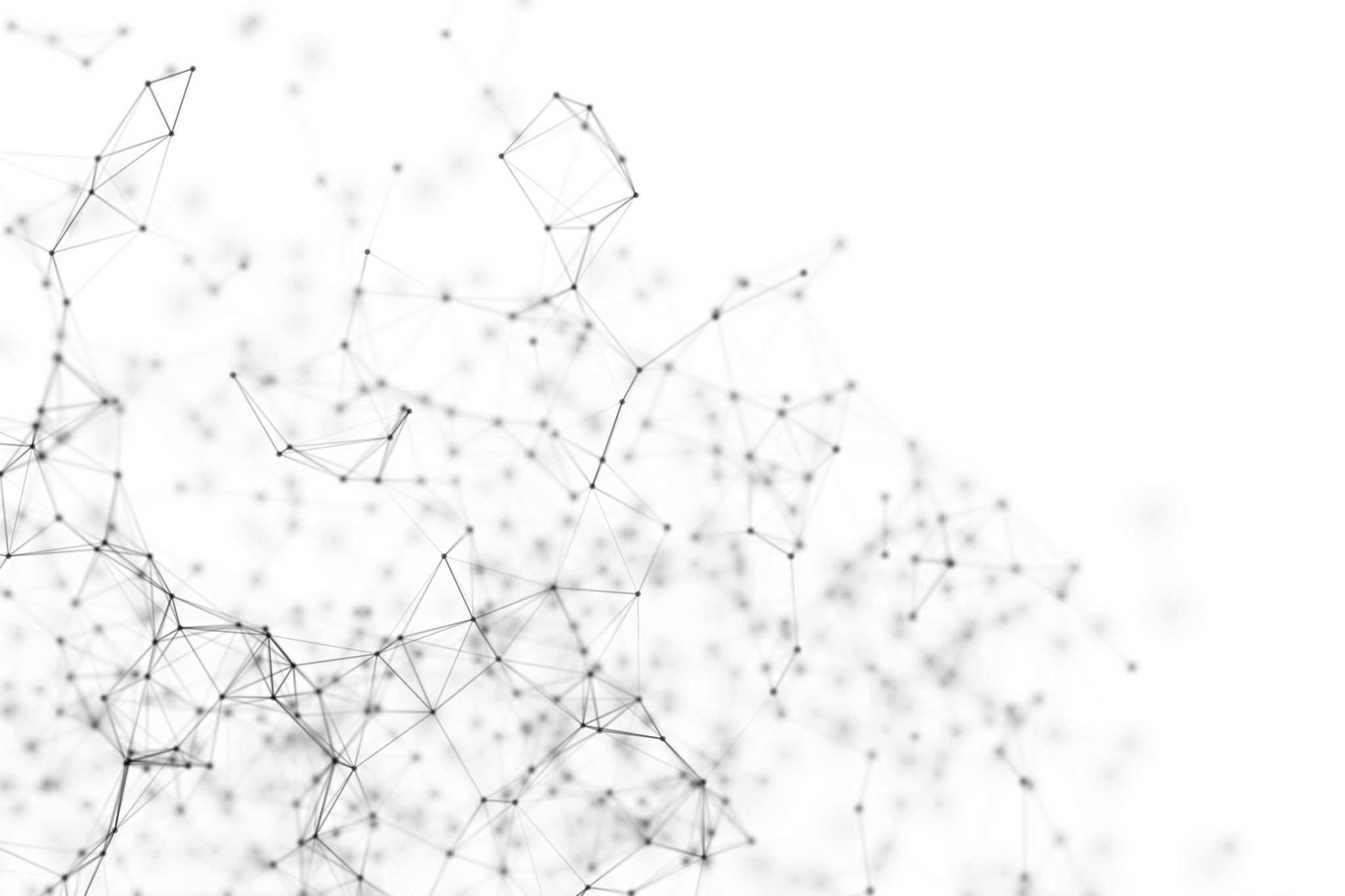 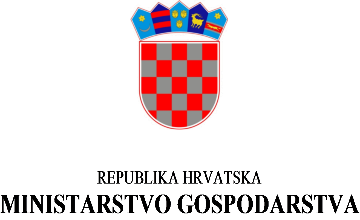 Poziv na dostavu projektnih prijedloga
Inovacijski vaučeri za MSP-ove(referentni broj: PK.1.1.06.)
Raspored radionice (trajanje radionice 2 h)
Prezentacija poziva Inovacijski vaučeri za MSP-ove 
(MINGO i HAMAG-BICRO - 40 min)

Odgovori na pitanja postavljena prilikom prijave na radionicu (20 min)

Pitanja i odgovori s radionice (1 h)

Molimo da utišate mikrofone i pitanja postavljate putem chata.
Odgovori dani tijekom radionice su neslužbeni i nisu pravno obvezujući – za službene odgovore molimo pošaljite pitanja na inovacijski.vauceri@mingor.hr.
2
Analiza poziva “Inovacijski vaučeri za MSP-ove” referentni broj: KK.03.2.2.03Operativni program Konkurentnost i kohezija 2014.-2020.
ugovoreno 279 projekata (vaučera)
većina projekata ugovorena 2021. (37 %)
maksimalno 5 vaučera jednom prijavitelju 
173 korisnika dobilo je ukupno 279 vaučera
 oko trećina prijavitelja (32 %) dobilo je više od jednog vaučera
među korisnicima koji su dobili najviše vaučera (5 ili 4 vaučera), većina su mikro poduzeća prosječne starosti 7,5 godina. 
među 14 korisnika s najviše vaučera trećina su novoosnovana poduzeća mlađa od 5 godina
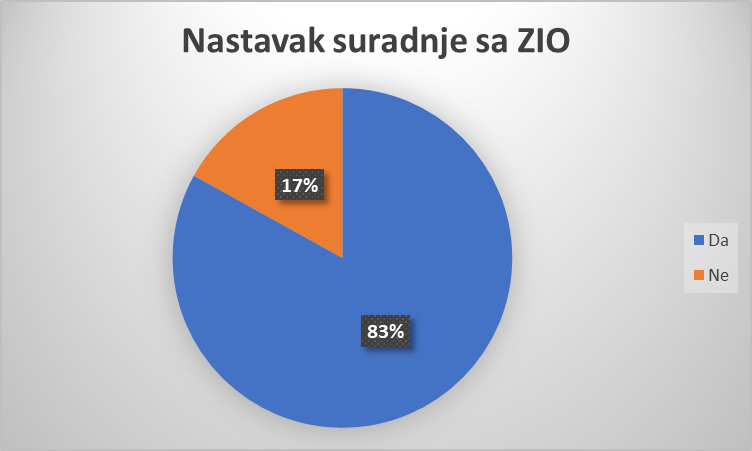 Krajem 2022. godine upitnik je poslan korisnicima čiji su projekti završili prije najmanje godinu dana (oko 140 korisnika) - zaprimljeno 59 odgovora
Dodijeljeno ukupno 119 vaučera 59 korisnika

Razvijeno 126 inovativnih proizvoda

Komercijalizirano 86 proizvoda

69 % korisnika zabilježilo porast prihoda od prodaje uslijed komercijalizacije

83 % korisnika nastavilo suradnju sa ZIO
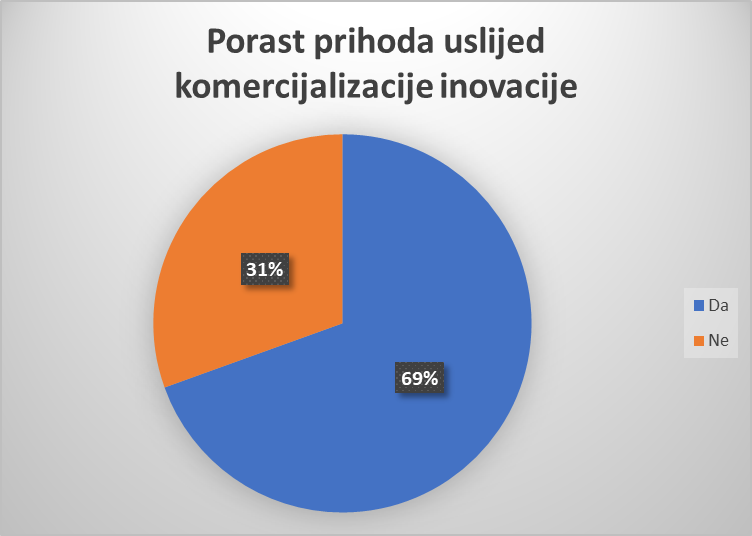 4
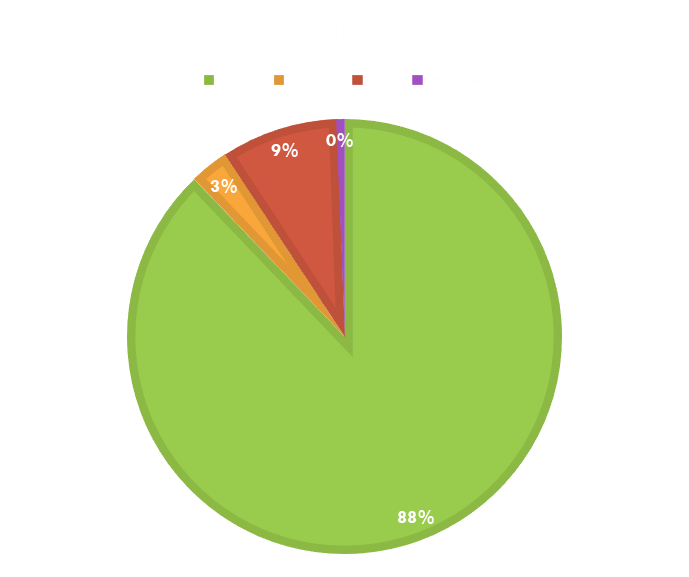 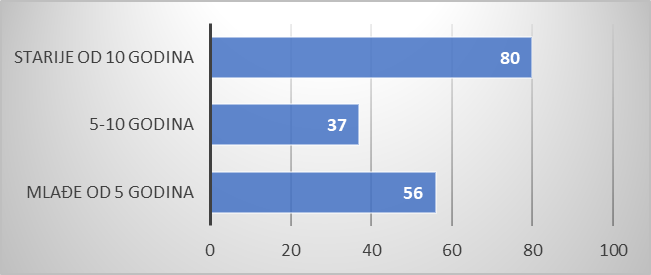 Inovacijski vaučeri za MSP-ove referentni broj: PK.1.1.06.
6
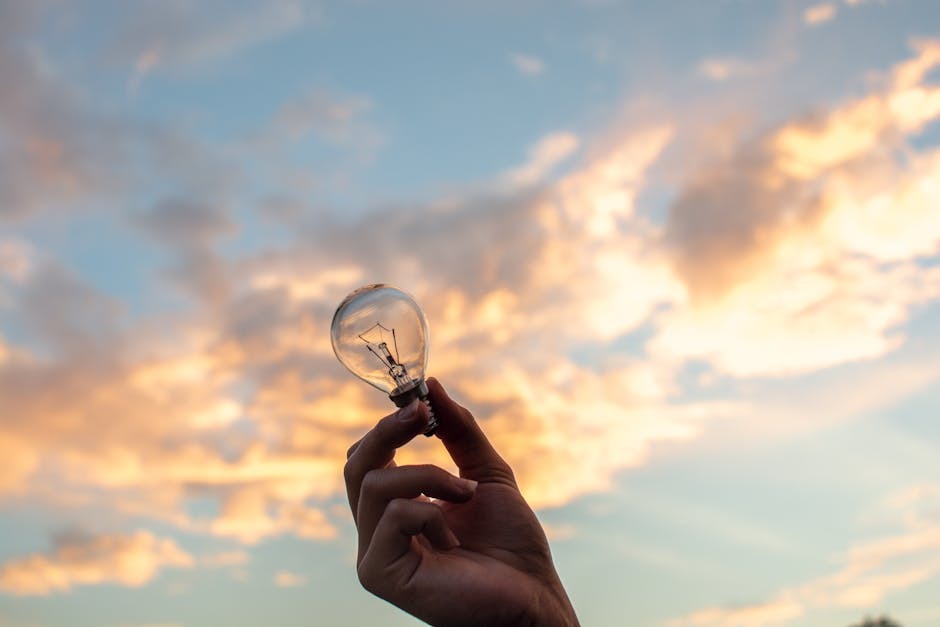 Strateški i zakonodavni okvir
Program konkurentnost i kohezija 2021.-2027. 
Prioritet 1. Jačanje gospodarstva ulaganjem u istraživanje i inovacije, podupiranjem poslovne konkurentnosti, digitalizacije i razvojem vještina za pametnu specijalizaciju
Specifični cilj RSO 1.1. Razvoj i jačanje istraživačkih i inovacijskih kapaciteta te prihvaćanje naprednih tehnologija 
Uredba Komisije (EU) br. 651/2014 оd 17. lipnja 2014. o ocjenjivanju određenih kategorija potpora spojivima s unutarnjim tržištem u primjeni članaka 107. i 108. Ugovora, koju je zamijenila Uredba Komisije (EU) br. 2023/1315 (tzv. Uredba o općem skupnom izuzeću tj. GBER)
Program dodjele državnih potpora za inovacije za MSP-ove putem inovacijskih vaučera – temelj članak 28. (Potpore za inovacije za MSP-ove) Uredbe o općem skupnom izuzeću
Strategija pametne specijalizacije do 2029. (S3)
U razdoblju 2021.-2027. S3 do 2029. ima za cilj doprinijeti ostvarivanju cilja kohezijske politike „Pametnija Europa“ kroz inovacije i podršku gospodarskoj transformaciji i modernizaciji te industrijskoj tranziciji regionalnih gospodarstava, i na taj način poduprijeti provedbu strateških ciljeva Republike Hrvatske definiranih Nacionalnom razvojnom strategijom do 2030. godine.

Tematska prioritetna područja (TPP):
Personalizirana briga o zdravlju 
Pametna i čista energija 
Pametan i zeleni promet 
Sigurnost i dvojna namjena – svijest, prevencija, odgovor, sanacija 
Održiva i kružna hrana 
Prilagođeni i integrirani proizvodi od drva 
Digitalni proizvodi i platforme
Strategija pametne specijalizacije
8
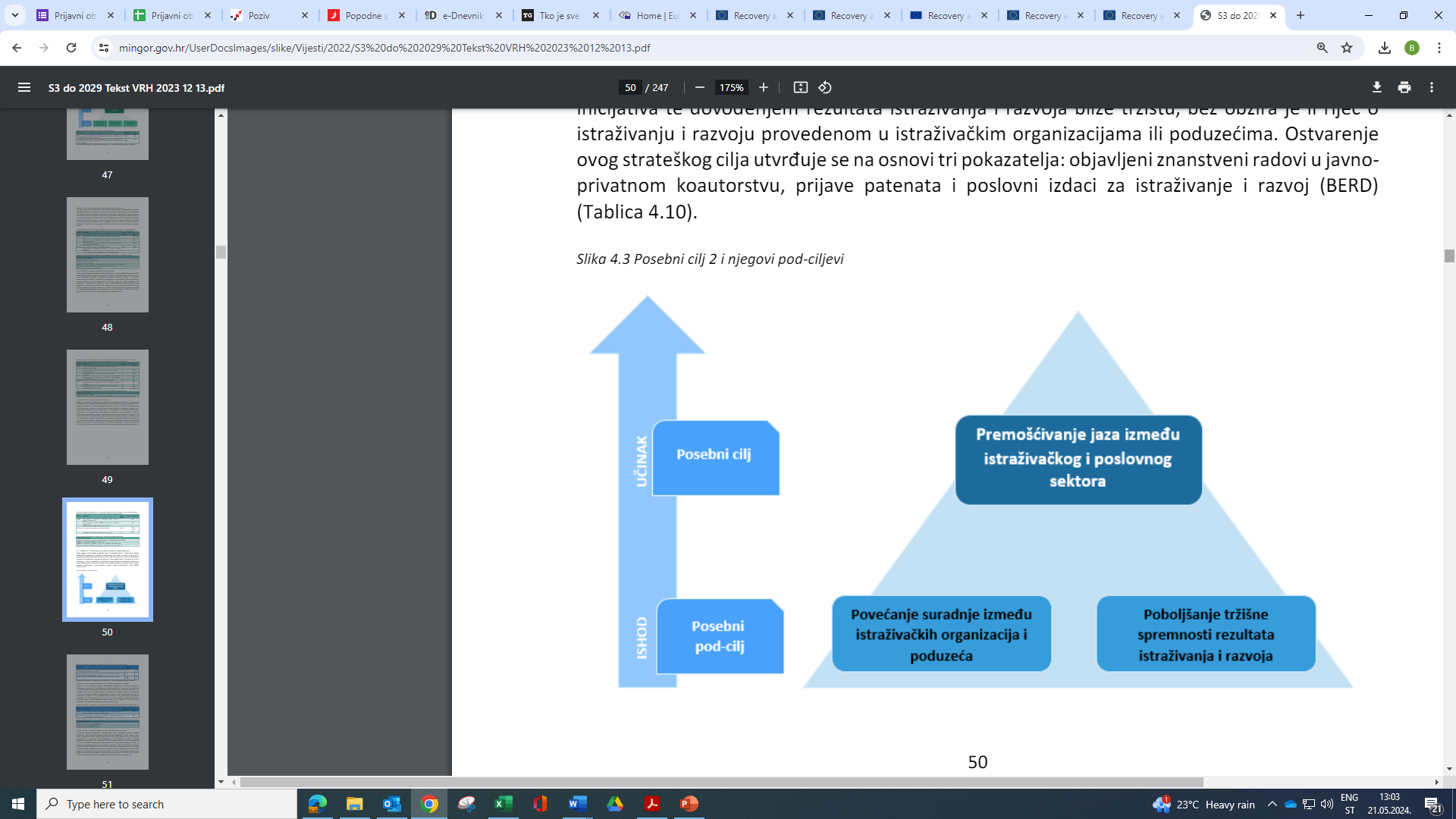 Sukladno navedenom u S3, ovaj poziv doprinosi Posebnom cilju 2: Premošćivanje jaza između istraživačkog i poslovnog sektora, posebnom pod-cilju 2.2: Poboljšanje tržišne spremnosti rezultata istraživanja i razvoja.
9
Predmet i svrha Poziva
Iznosi, intenziteti i vrsta potpora
Potpore za inovacije za MSP-ove
VRSTA POZIVA
otvoreni postupak
MODALITET POZIVA
trajni, do iskorištenja sredstava
raspoloživa sredstva namijenjena MSP-ovima 
4.874.214 EUR
Najniži iznos potpore 2 000 €
Najviši iznos potpore 10 000 €
Potpore za inovacije za MSP-ove
Max. intenzitet potpore 
85 %
Pokazatelji
Prihvatljivi prijavitelji
pravna ili fizička osoba koja je mikro, mali ili srednji poduzetnik

ne smije biti udruga ili dobrotvorna organizacija

mora imati barem jednog zaposlenog na temelju sati rada u mjesecu koji prethodi predaji projektnog prijedloga
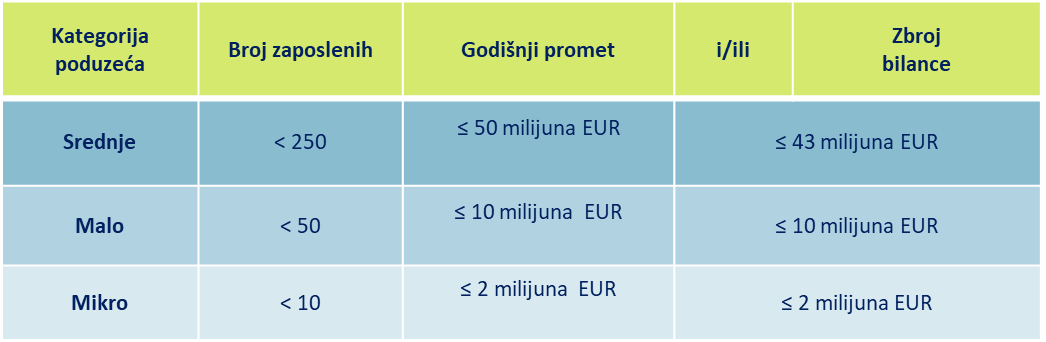 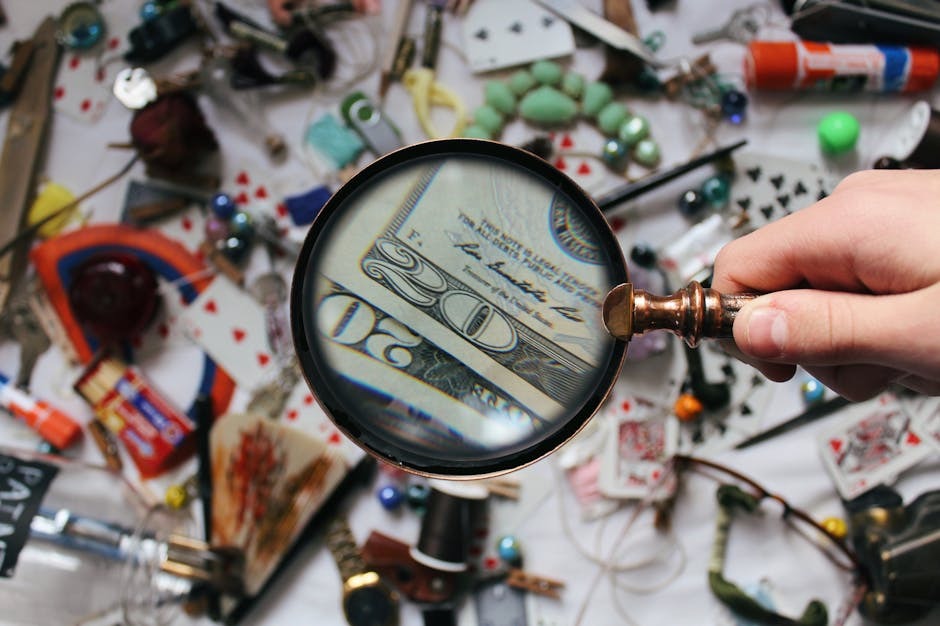 Prihvatljivi prijavitelji
ima vlastite ljudske, financijske, tehničke i/ili tehnološke kapacitete za provedbu vaučera, kao i za provedbu post-projektnih aktivnosti

odabrao  je pružatelja usluga koji je prihvatljiv po odredbama postupka dodjele, odnosno koji je odgovarajući u odnosu na predložene aktivnosti unutar projektnog prijedloga

Ima poslovni nastan (registrirana poslovna jedinica ili podružnica) u RH  najkasnije do trenutka plaćanja potpore

Dokazao je  da u trenutku prijave nije niti u jednoj situaciji isključenja (točka 2.3.UZP)
Tko ne može sudjelovati?
Neprihvatljivi sektori/djelatnosti
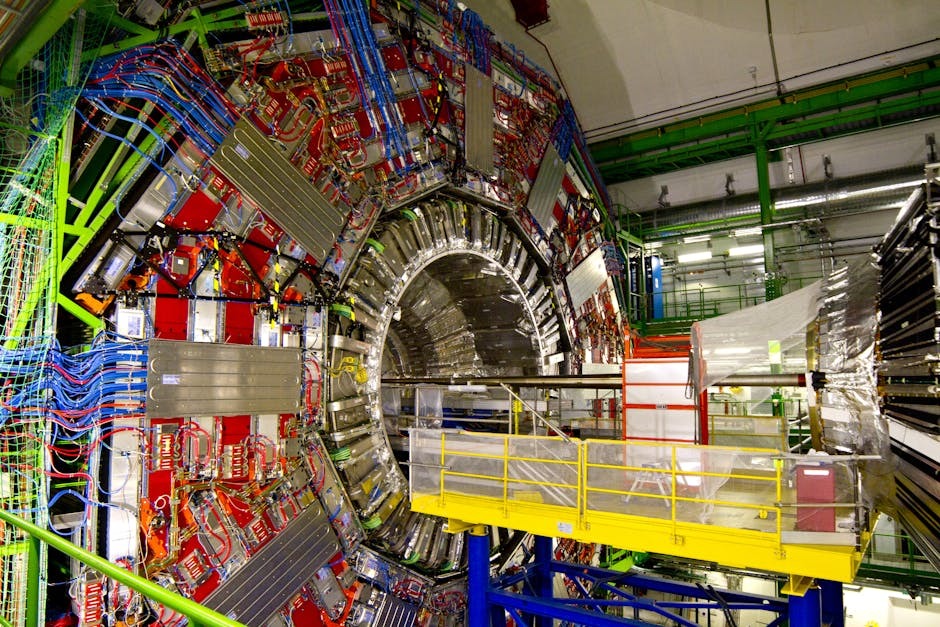 Prihvatljivost pružatelja usluga
Znanstveno-istraživačke organizacije (ZIO)
 ili organizacije za istraživanje i širenje znanja, istraživačke infrastrukture, infrastrukture za testiranje i eksperimentiranje (uključujući digitalne centre za inovacije) ili  inovacijski klasteri 
koje su dobile dopusnicu za obavljanje znanstvene djelatnosti u RH ili su upisane u odgovarajući registar/upisnik države sjedišta pružatelja usluga
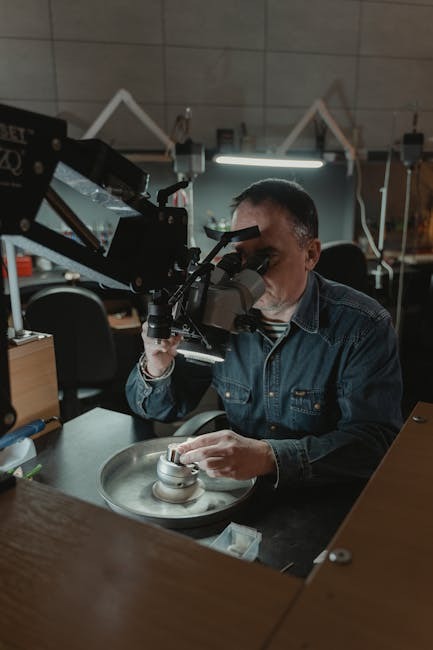 Prihvatljive aktivnosti projekta
Aktivnosti namijenjene inovacijama koje rezultiraju novim proizvodima, uslugama ili procesima koji su novost u ponudi poduzeća i/ili novost na tržištu:

Testiranje proizvoda, usluge ili procesa
Ispitivanje proizvoda, usluge ili procesa
Demonstracijske aktivnosti
Stručna i tehnička znanja u svrhu razvoja proizvoda, usluga i procesa
Prihvatljivost projekta
Projekt je u skladu s Programom i doprinosi ciljevima Prioriteta 1., Specifičnog cilja RSO 1.1., uključujući usklađenost s relevantnim strategijama – NRS i S3
Područje primjene rezultata projekta je u okviru najmanje jednog tematskog prioritetnog područja definiranog u S3
Projekt ima potrebnu razinu spremnosti za provedbu
Projekt predstavlja najbolji odnos između iznosa potpore, poduzetih aktivnosti i postizanja ciljeva, a troškovi su izravno povezani s projektnim aktivnostima i s ostvarenjem planiranih ciljeva ili rezultata
Provedba projekta doprinijet će razvoju najmanje jednog inovativnog proizvoda, usluge ili procesa koji su novost za prijavitelja ili novost za tržište
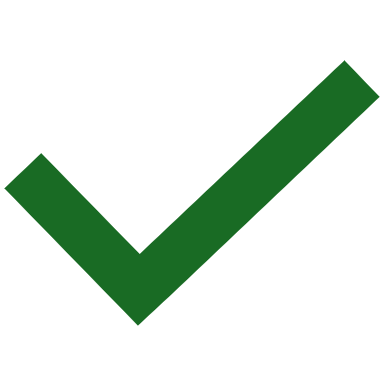 Prihvatljivost projekta
Provedba projekta doprinijet će rastu i konkurentnosti prijavitelja
Aktivnosti projekta su u skladu s prihvatljivim aktivnostima ovog Poziva 
Projekt je u skladu sa zakonodavnim zahtjevima u pogledu osiguravanja pristupačnosti osobama s invaliditetom, osiguravanja rodne ravnopravnosti i uzimanja u obzir Povelje Europske unije o temeljnim pravima
Provedba projekta nije započela niti završila prije izdavanja vaučera. 
Predviđeno trajanje provedbe Projekta nije duže od 120 dana od dana izdavanja Vaučera 
Projekt je u skladu s odredbama relevantnog nacionalnog zakonodavstva te je u skladu sa specifičnim pravilima i zahtjevima primjenjivima na ovaj Poziv
Projekt ne predstavlja dvostruko financiranje 
Projekt se, na način opisan u projektnom prijedlogu, ne bi mogao provesti bez potpore iz PKK-a
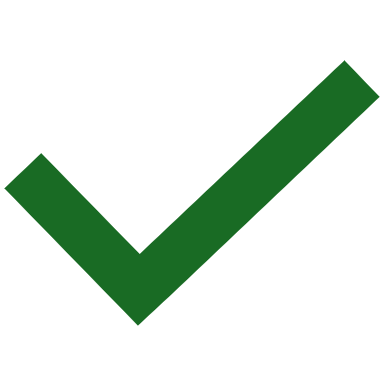 Prihvatljivost projekta
Iznos traženih bespovratnih sredstava za projekt u okviru je propisanog 
Projekt ne uključuje aktivnosti koje su bile dio operacije koja je bila predmet premještanja
Projekt nije izravno zahvaćen obrazloženim mišljenjem Komisije u pogledu povrede u skladu s člankom 258. UFEU-a
Projekt uzima u obzir načelo održivog razvoja te politike Unije o okolišu 
Projekt se provodi na teritoriju RH
Projekt je u skladu s načelom „ne nanosi bitnu štetu“ 
Projektne aktivnosti se ne odvijaju u neprihvatljivim sektorima
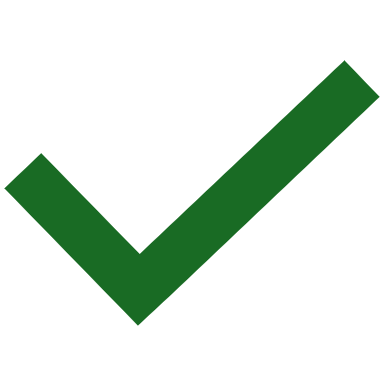 Neprihvatljivi troškovi
Troškovi pripreme dokumentacije za prijavu na ovaj Poziv  i troškovi upravljanja projektom
PDV tj. porez na dodanu vrijednost ako je povrativ
Operativni troškovi
Kamate na dug
Plaće, otpremnine, doprinosi za dobrovoljna zdravstvena ili mirovinska osiguranja te bonusi za zaposlene;
Kazne, financijske globe i troškovi sudskog spora
Gubici zbog fluktuacija valutnih tečaja i provizija na valutni tečaj
Bankovni troškovi za otvaranje i vođenje računa, naknade za financijske transfere i drugi troškovi u potpunosti financijske prirode
Troškovi nastali izvan prihvatljivog razdoblja
Troškovi osposobljavanja
Svi ostali troškovi koji nisu navedeni kao prihvatljivi
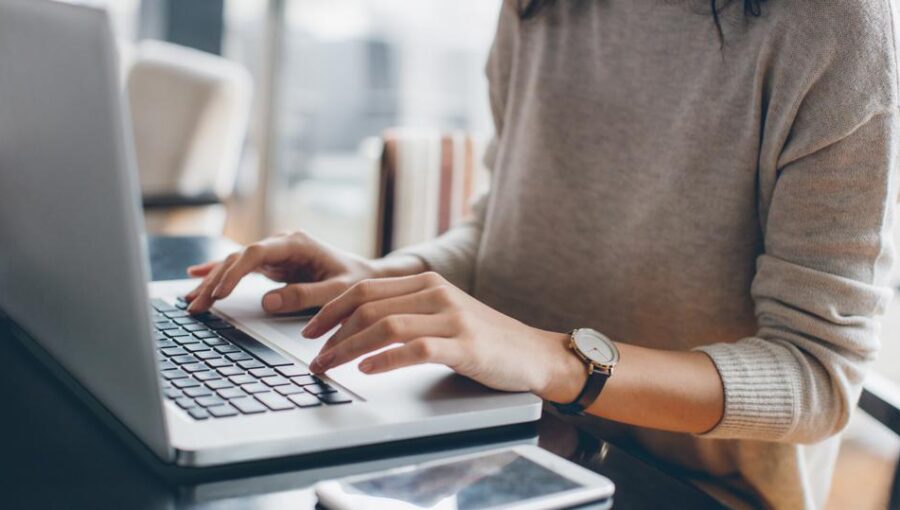 Podnošenje projektne prijave
KADA:
od 10. lipnja 2024. u 11:00 sati do iskorištenja raspoloživih sredstava
GDJE/KAKO:
podnošenjem prijavnog obrasca  (zajedno s ostalom traženom dokumentacijom) u elektroničkom formatu putem portala eKohezija
PITANJA I ODGOVORI:
od trenutka objave poziva, a najkasnije 14 dana prije isteka roka za podnošenje projektnih prijedloga
inovacijski.vauceri@mingor.hr
PITANJA
ODGOVORI
https://eufondovi.gov.hr/
Obrazac 1. Prijavni obrazac
Obrazac 2. Izjava prijavitelja 
Obrazac 3. Izjava pružatelja usluga 
Obrazac 4. Skupna izjava prijavitelja 
Obrazac 5. Izjava o dodijeljenim potporama
Okvirni predračun provedbe projektnih aktivnosti 
Dokaz o ispunjavanju uvjeta za pružatelja usluga 
Izvod iz Registra stvarnih vlasnika (za prijavitelja) 
Elektronički zapis o radnopravnom statusu za zaposlenika 
Ispuniti početnu anketu putem internetske poveznice
Obvezna dokumentacija
Broj projektnih prijava i potpora po prijavitelju
Postupak dodjele
Postupak dodjele se sastoji od jedinstvene faze sa sljedećim aktivnostima
Provjera prihvatljivosti prijavitelja, projekta, aktivnosti, troškova te uvjeta koje mora ispunjavati pružatelj usluge 
Trajanje postupka: 30 radnih dana
PT2 u roku od pet radnih dana od dovršetka provjere prihvatljivosti, obavještava prijavitelja o statusu projektnog prijedloga
Projektni prijedlozi se obrađuju i ocjenjuju prema redoslijedu po kojem su zaprimljeni, a istim redoslijedom se dodjeljuju vaučeri
Postupak dodjele se provodi primjenom Priloga 2. Postupak odabira projekata koji sadrži kontrolnu listu za provjeru
Provjera se vrši putem „DA/NE“ pitanja
Nakon završetka postupka dodjele i obavještavanja prijavitelja o prihvatljivosti njegove prijave, pristupa se izdavanju vaučera
Izdavanje vaučera
* Prije izdavanja Vaučera prijavitelj je na zahtjev PT1 dužan dostaviti potvrdu Porezne uprave da je ispunio obveze
Vaučer se izdaje u tri istovjetna primjerka: 1 -PT1, a 2 Korisniku
Vaučer se smatra izdanim u trenutku kada je potpisan od strane PT1 te zabilježen/odobren u informacijskom sustavu eKohezija.
Provedba projekta može započeti nakon što je izdan vaučer!!
Povlačenje projektnog prijedloga
Prijavitelj može povući svoj projektni prijedlog iz postupka dodjele do trenutka zabilježbe vaučera putem informacijskog sustava

Povlačenje projektnog prijedloga smatra se završetkom postupka dodjele, bez potrebe donošenja posebnog akta. 

Nakon povlačenja jednog projektnog prijedloga, prijavitelj može podnijeti novi projektni prijedlog unutar roka za podnošenje projektnih prijedloga predviđenog ovim Pozivom.
Provedba projekta
Početak provedbe projekta = datum izdavanja vaučera

Razdoblje provedbe projekta = datum početka (izdavanje vaučera) i predviđenog završetka provedbe projekta
Zahtjev za nadoknadom sredstava
Troškovi Korisnika podmirit će se u skladu s “metodom nadoknade”, što podrazumijeva :
a)	Da je izdatak nastao;
b)	Da je Korisnik platio pružatelju usluge nastale troškove u cijelosti;
Zahtjev za nadoknadom sredstava (ZNS) –  korisnik može podnijeti od dana isporuke usluge, a najkasnije 30 dana  nakon kraja provedbe projekta
U tom roku korisnik i pružatelj usluge potpisuju izvještaj u kojem se utvrđuje da je usluga isporučena te da je odgovarajuće kvalitete (Prilog 6. Izvješće pružatelja usluge)
Nakon završenih projektnih aktivnosti, odnosno nakon isporuke usluge podnosi se ZNS  i on je ujedno i završni ZNS
Dokumentacija uz ZNS
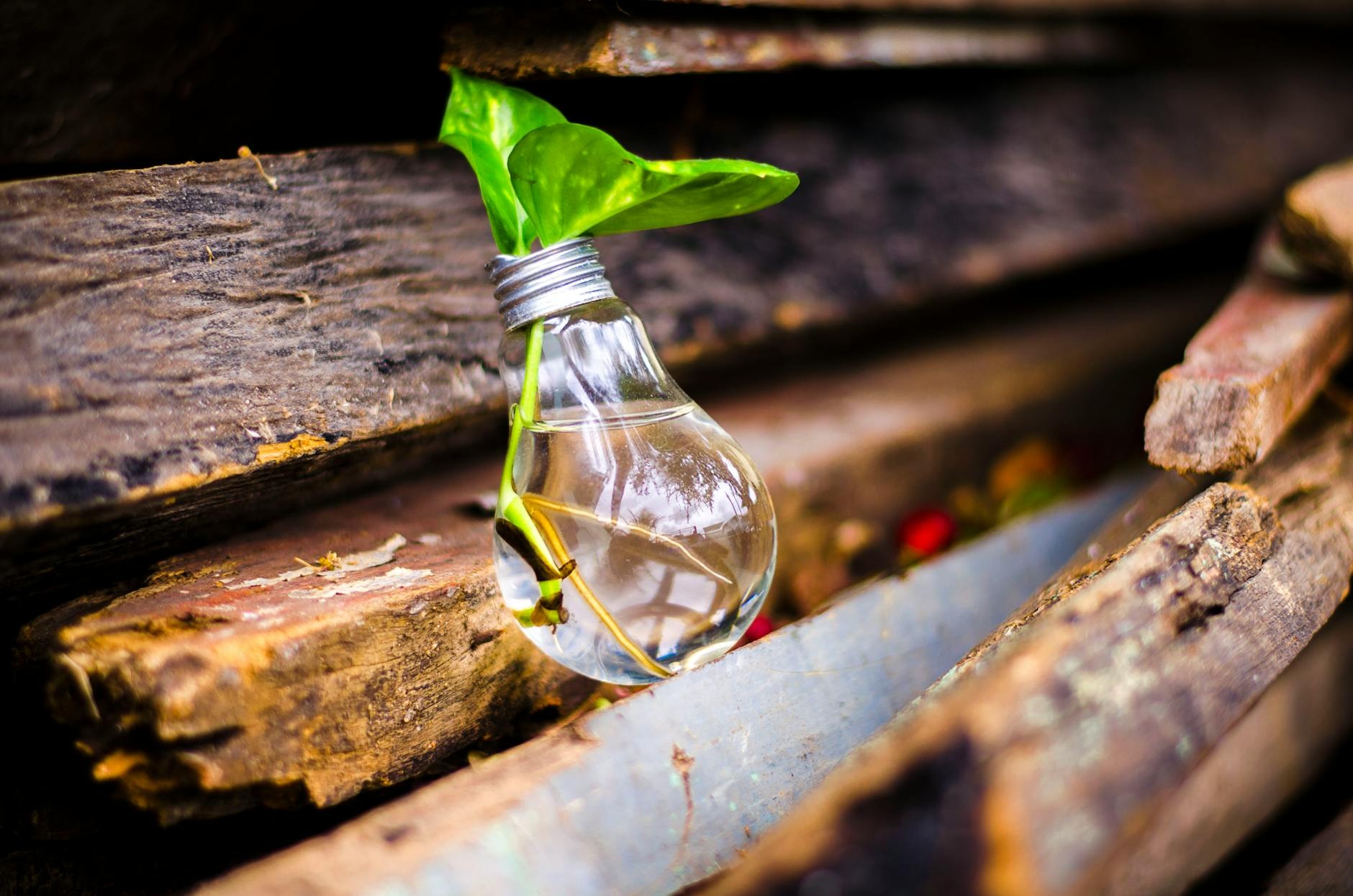 HVALA NA PAŽNJI!

inovacijski.vauceri@mingor.hr
Pitanja zaprimljena prilikom prijave na radionicu
Poštovani, ukoliko MSP trebaju provesti analize od više laboratorija unutar neke institucije (u ovom slučaju Agronomskog fakulteta) mogu li zatražiti dva vaučera?
Može li se istovremeno prijaviti za više vaučera s obzirom da imamo nekoliko istraživanja u planu?
34
Mogu li se prijaviti na natjecaj projekti koji imaju izraden mvp i spremaju se na testiranje i demonstraciju uredaja sa potencijalnim kupcima? Dal su prihvatljivi troskovi izrade poboljsane verzije uredaja nakon odradene demonstracije i testiranja ureda sa potencijalnim kupcima?
35
Jesu li prihvatljive znanstveno istraživačke organizacije isključivo iz RH?
36
Novoosnovana eco firma za usluge odrzavanje zelenih povrsina. Trenutno kosim sa aku alatima, cime smanjem emisije co2 te koristim prijenosni solarni sustav za punjenje baterije. Znaci koristenje obnovljivih izvora za kosnju bez zagadenja okolisa. Htio bih postaviti primjeri te promjeniti uslugu kosnje. Osim sto je eco jos je i jeftinije za odrzavat te mnoge druge pogodnosti. Volio bih nastaviti tim putem te ubacit aku robotske kosilice kao i prosiriti se na okolne gradove sa svojim eco nacinom.
   Sve ovo pisem zato sto neznam dali sam na pravome mjestu.        Veselim se odgovoru.
37
Na koji način je osmišljeno povezivanje tvrtki s akademskom zajednicom? Kako uopće pronaći istraživače koji se bave određenim područjem? Gdje pronaći informaciju čime se bave istraživački timovi na našim Sveučilištima?
38